Základná škola SNP 1, Humenné
Móda displejov – sociálne média
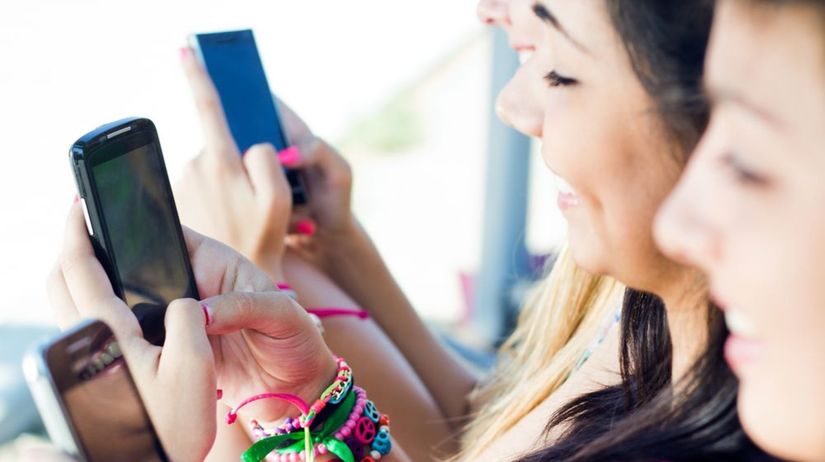 olexova1@zssnphe.sk
Mgr. Martina Olexová
OBSAH
Úvod
1. Móda displejov /diskusia/ 
2. Čo robia digitálne technológie s mládežou? 
3. Vlastnosti digitálnych médií. 
4. O čo vás oberá sedenie na internete?
5. Displej a sústredenie sa. /diskusia/
6. Mobil a sústredenie /diskusia/
7. Ako skrotiť displeje?
8. Zopár zaujímavosti 
Záver
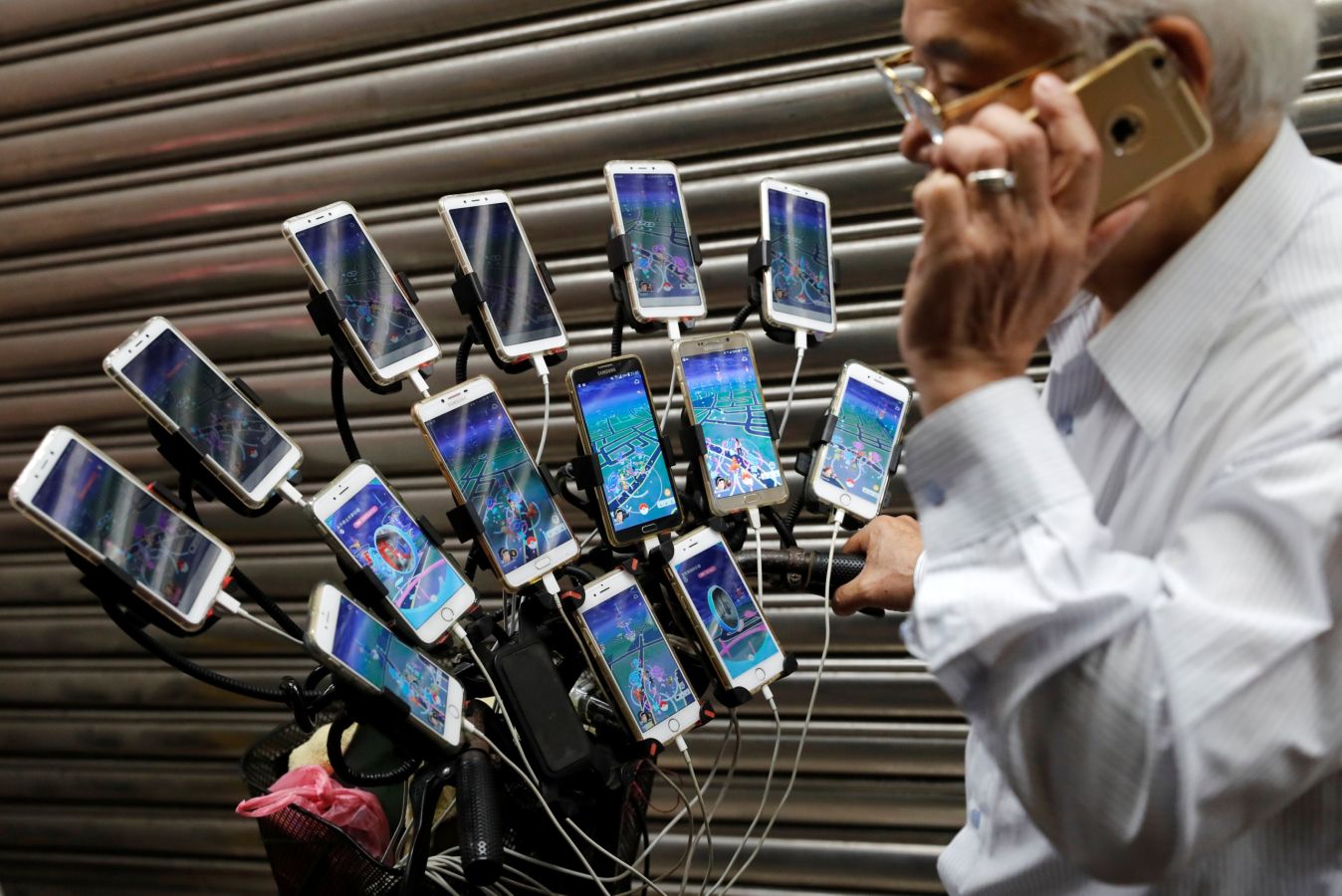 [Speaker Notes: Úvod
1. Móda displejov /diskusia/ 
2. Čo robia digitálne technológie s mládežou? 
3. Vlastnosti digitálnych médií. 
4. O čo vás oberá sedenie na internete?
5. Displej a sústredenie sa. /diskusia/
6. Mobil a sústredenie /diskusia/
7. Ako skrotiť dispeleje?
8. Zopár zaujímavosti 
Záver]
1. Móda displejov / diskusia/
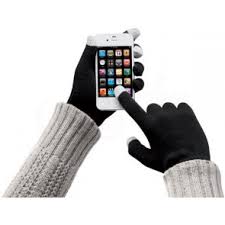 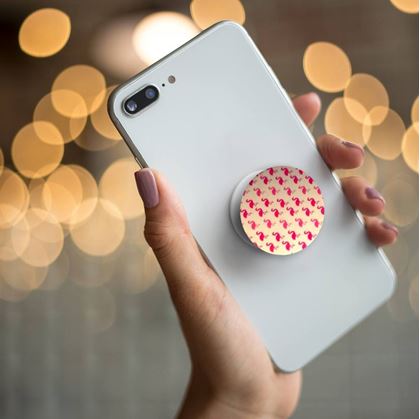 - čas strávený s mobilom, ntb, tabletom v ruke.
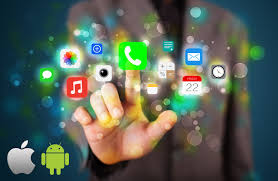 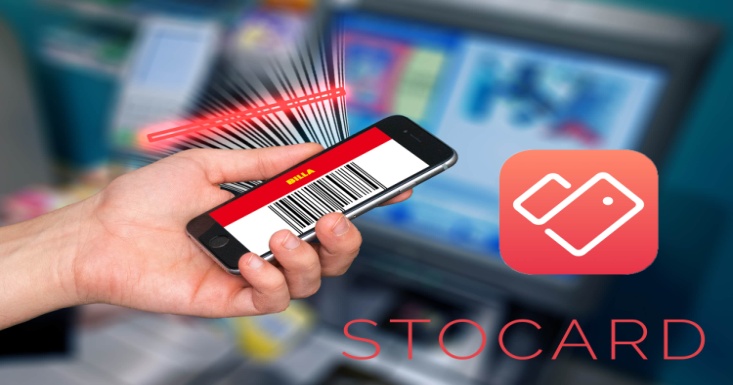 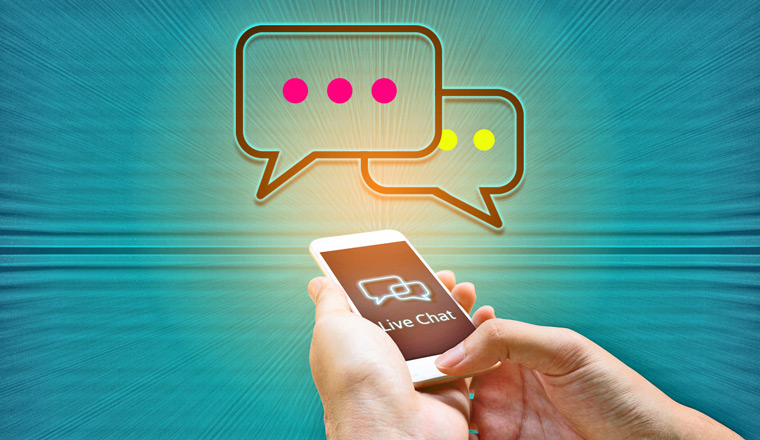 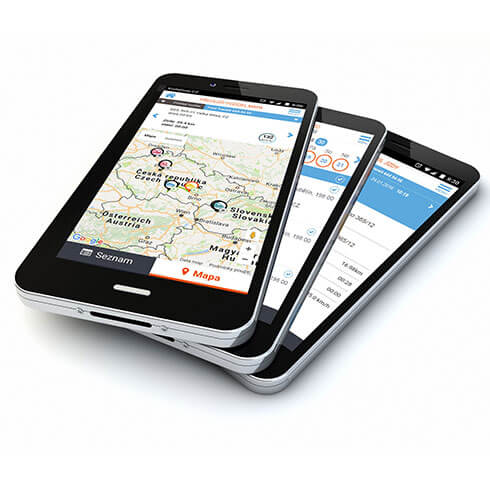 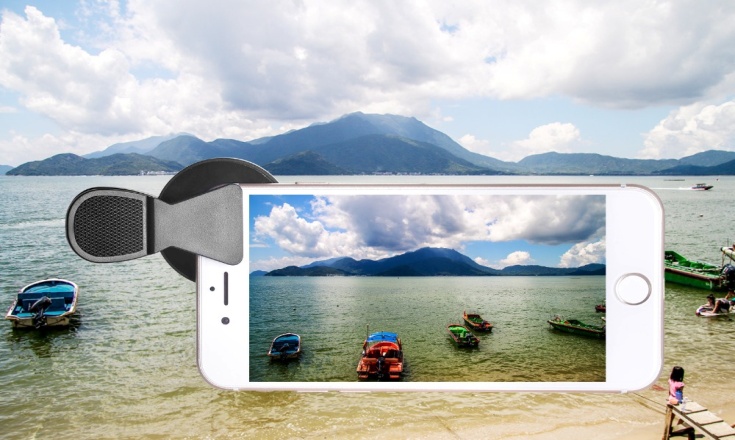 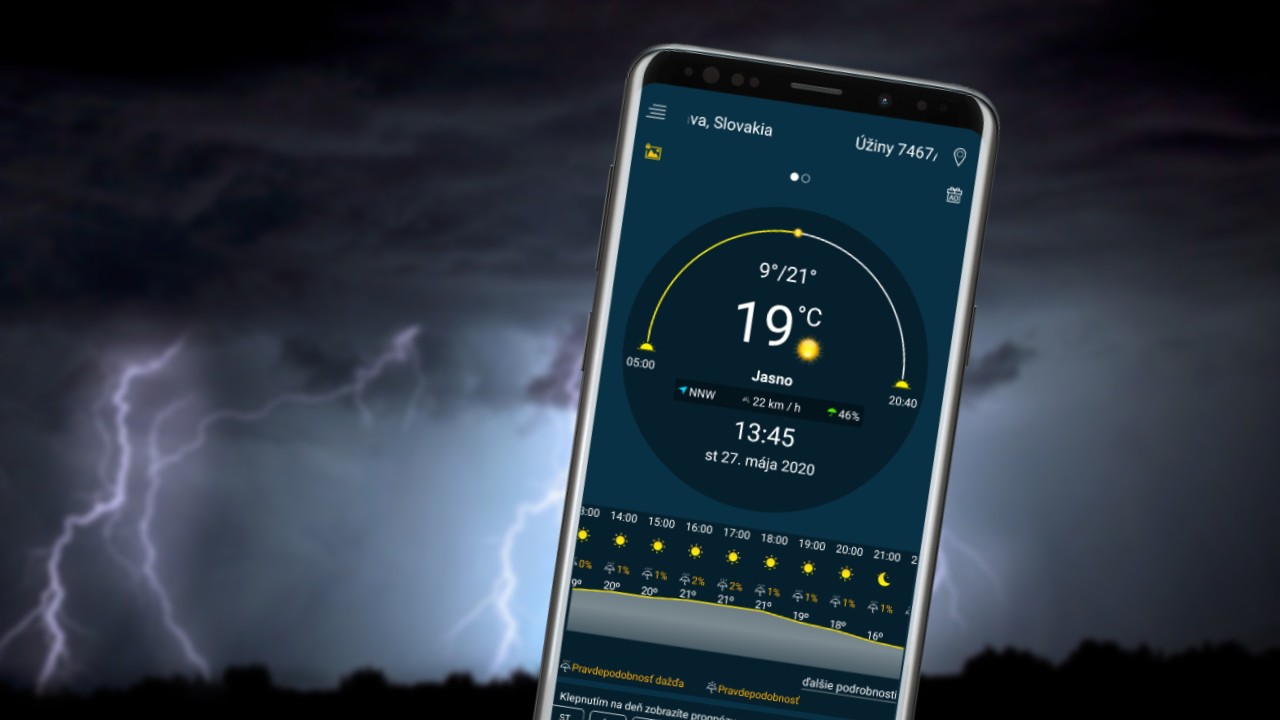 [Speaker Notes: Móda displejov / diskusia/
- čas strávený s mobilom, ntb, tabletom v ruke]
2. Čo robia digitálne technológie s mládežou? Ovplyvňujú vás?
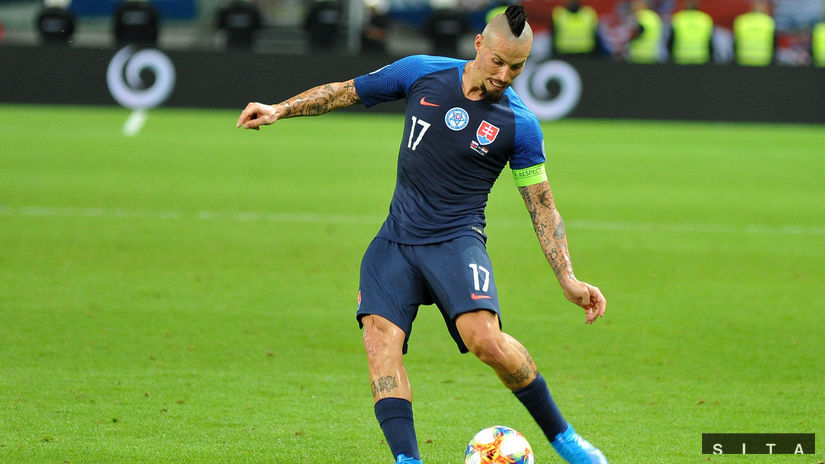 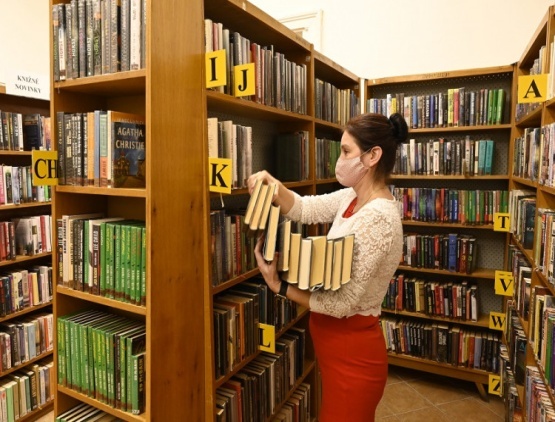 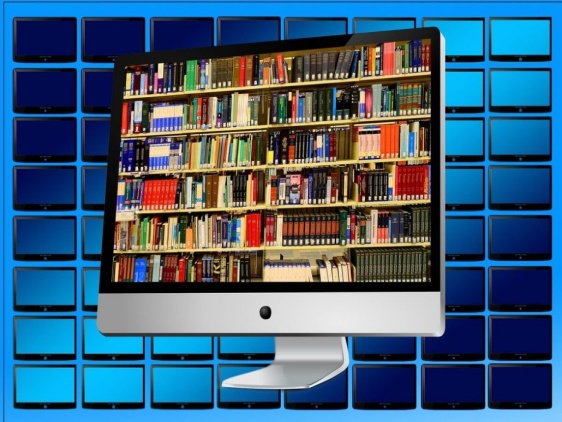 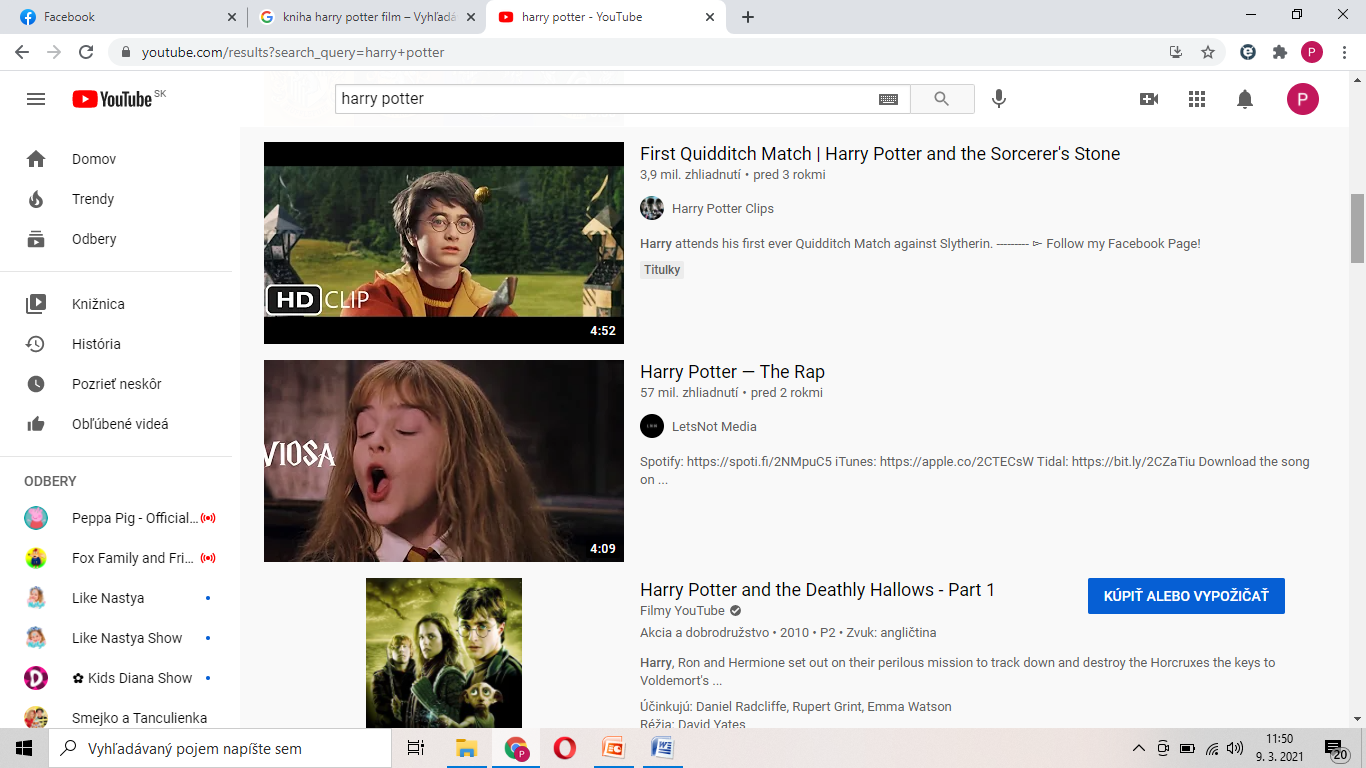 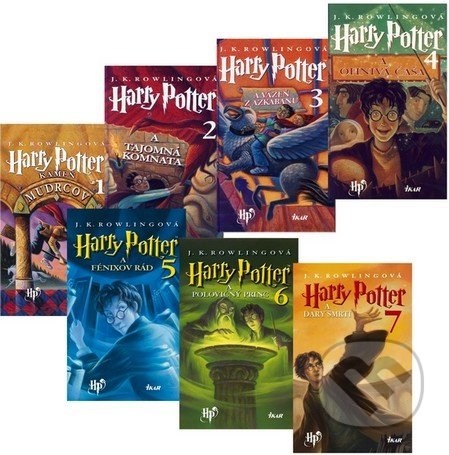 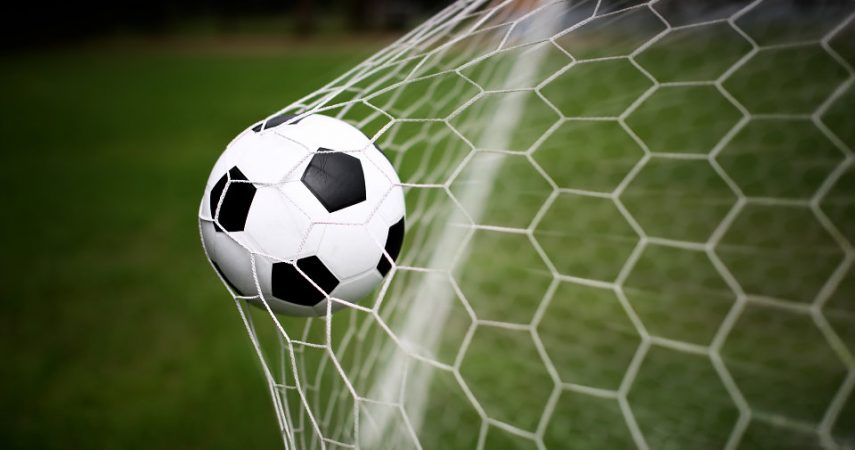 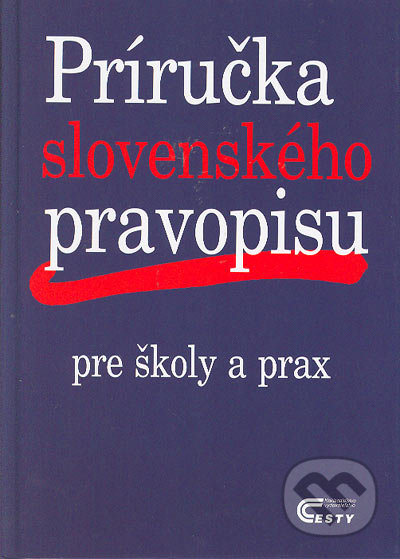 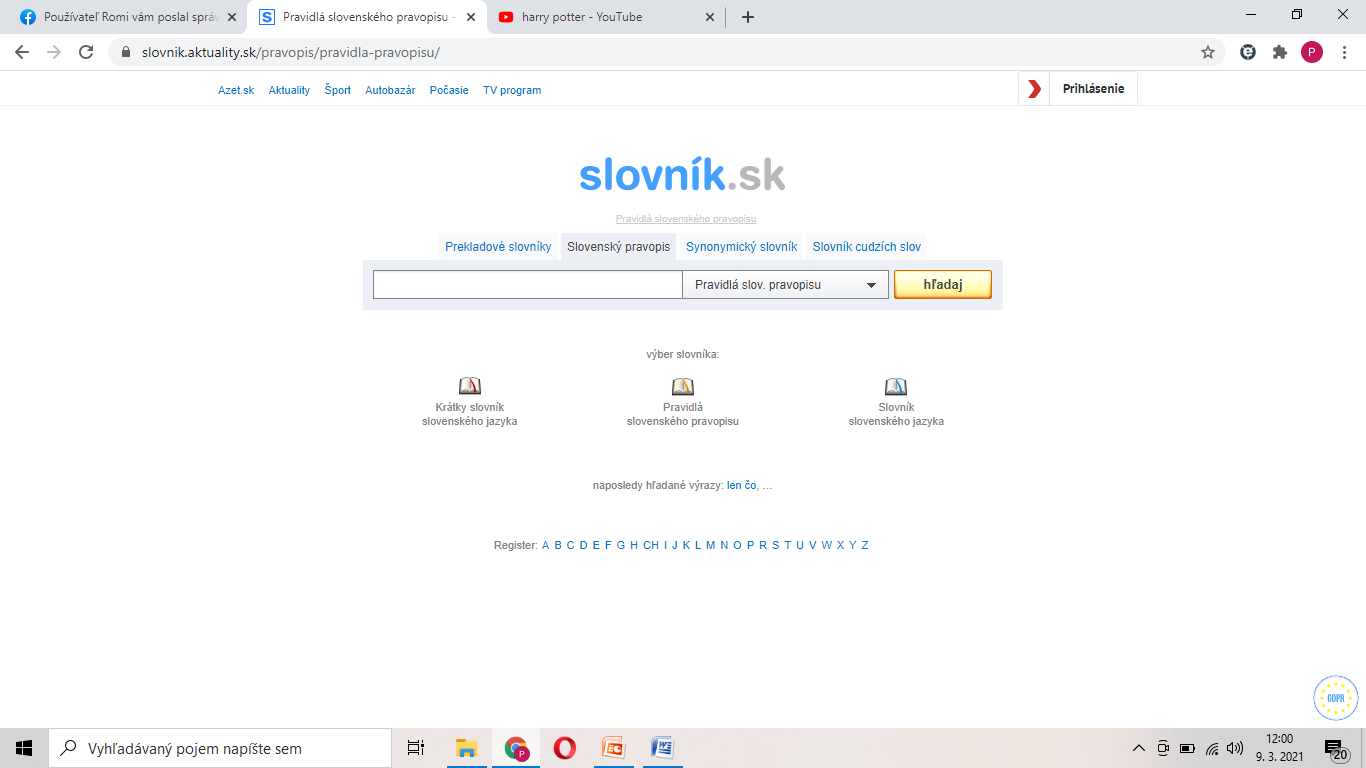 Trendy a výzvy na SS
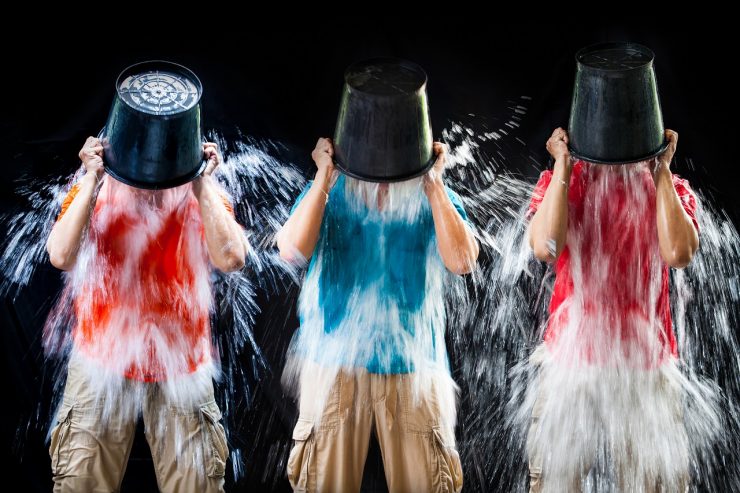 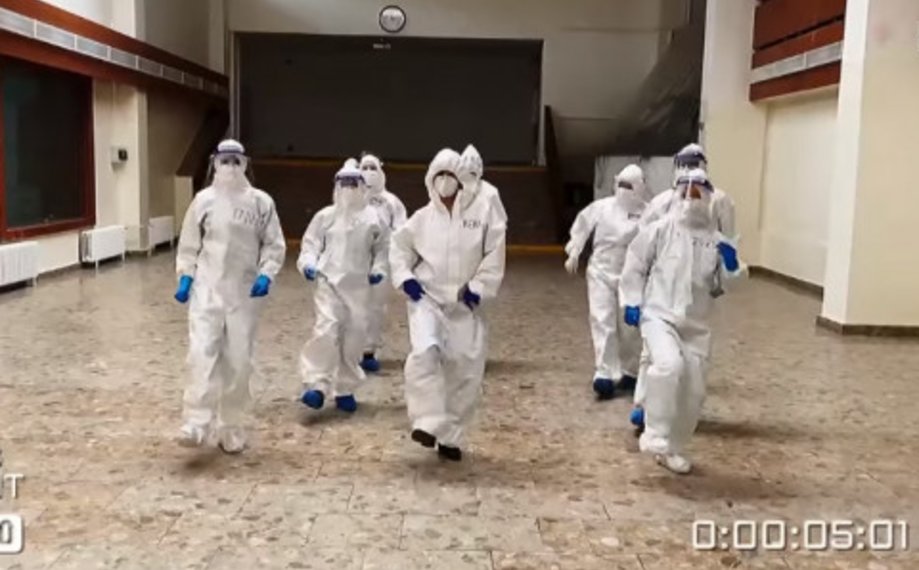 ľadová výzva, ktorá pohltila celý svet., 
vyzbieralo sa milión dolárov na výskum choroby.
- výzva Jerusalema – tancom proti koronavírusu
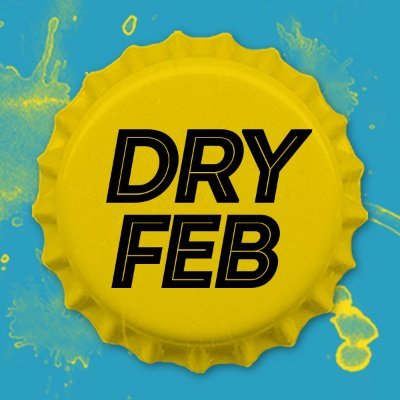 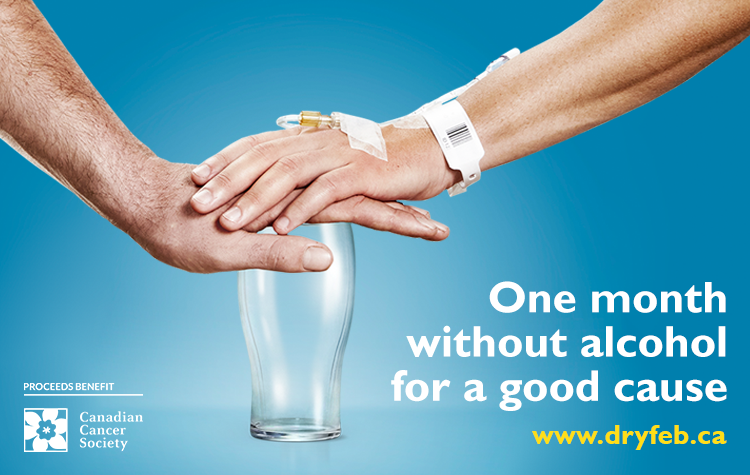 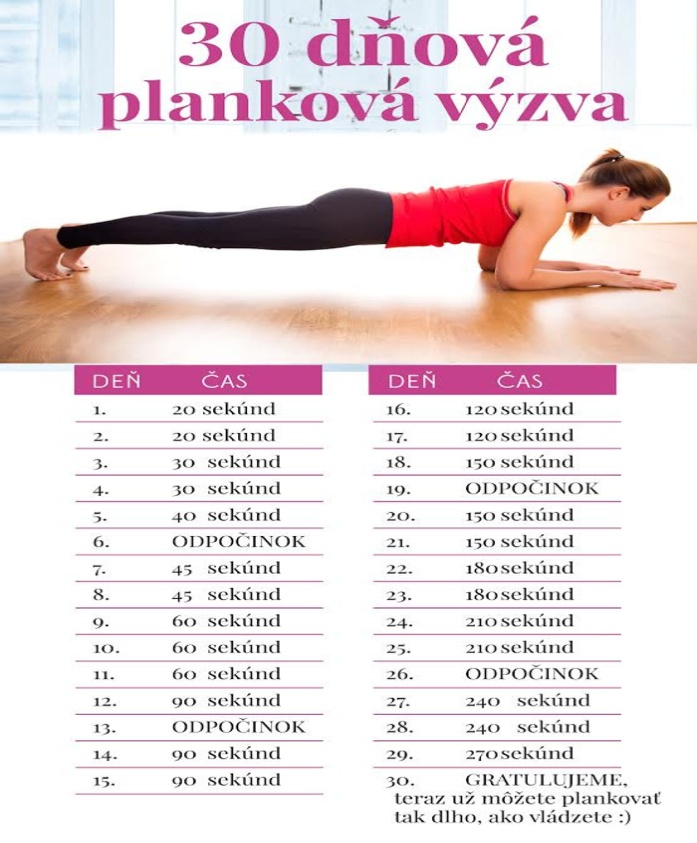 - mesiac bez alkoholu
- výzva na chudnutie
[Speaker Notes: - výzva na chudnutie]
3. Vlastnosti digitálnych médií.
manipulatívne /snažia sa udržať tvoju pozornosť/
???????????
vysoko stimulujúce
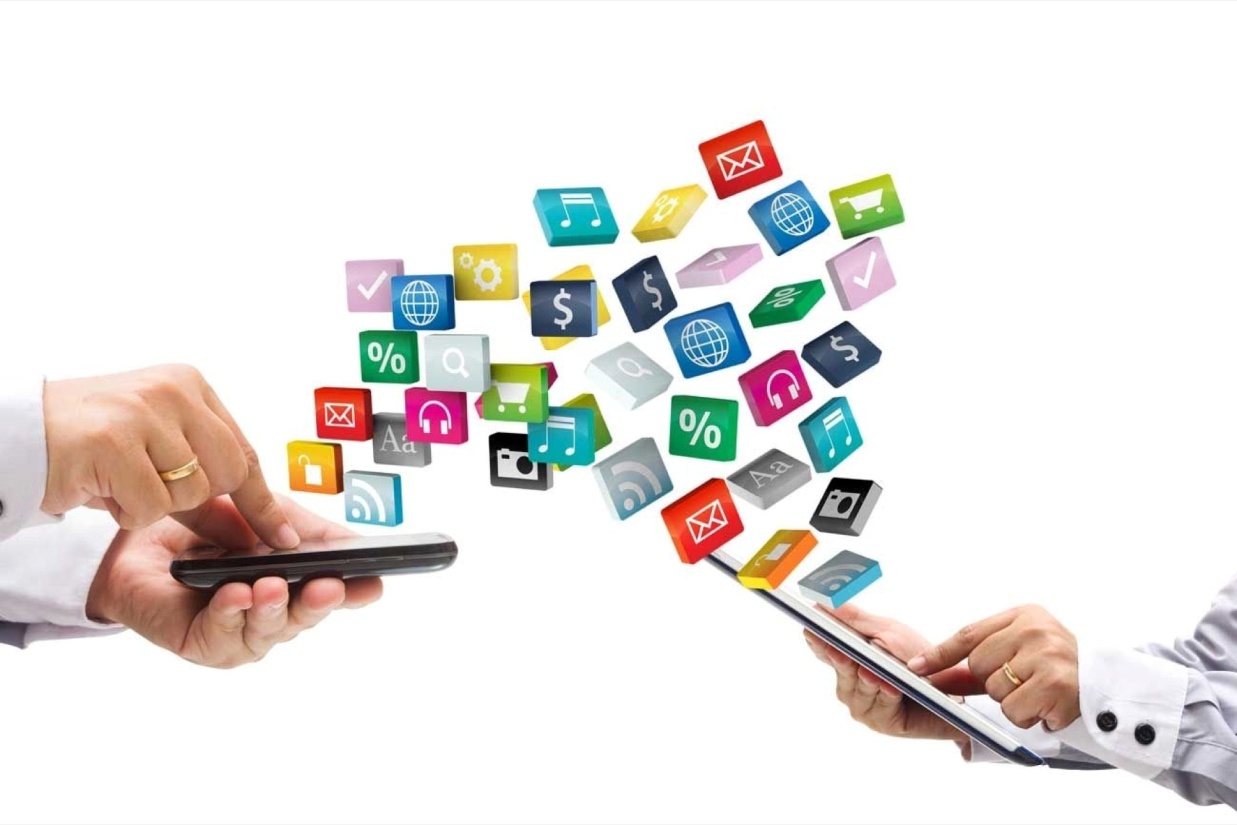 nápomocné
návykové
????
????
????
[Speaker Notes: ????]
Sociálne média  nám ponúkajú
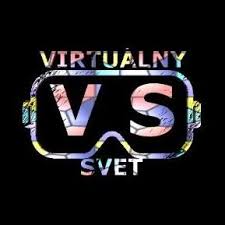 ► združovanie veľkých skupín
► virtuálny svet 
► vysoká dostupnosť informácií
►
►
Prínosy
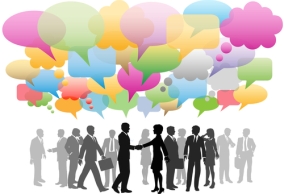 ► výmena informácií, 
► pocit istoty, že stále je niekto online, 
► vzájomná komunikácia, 
► odhalenie vlastného ja – prezentovanie sa, 
► prehľad o postavení iných
►
►
Temné stránky
► nevhodný obsah,
► vysledovanie polohy,
► zavadzajúce info, 
► vyhrážanie /kyberšikana/, 
► sociálne bubliny, 
► zahanbenie, zneuctenie iných
► 
►
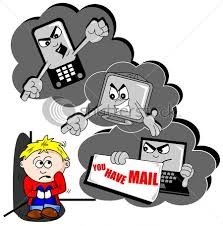 [Speaker Notes: ►výmena informácií, 
►
►pocit istoty, že stále je niekto online, 
vzájomná komunikácia, 
odhalenie vlastného ja – prezentovanie sa, 
prehľad o postavení iných...]
5. O čo vás oberá sedenie na internete?
Dieťa sa rodí s mozgom, ktorý nie je celkom hotový. A každým pohybom sa jeho mozog viac a viac vyvíja. 
 Pohyb = rozvoj synapsií - keď dieťa sedí 3-4 hod za obrazovkou, spraví až o 40 000 motorických pohybov menej... : ( 

Pre mozog je prospešné: učenie sa, pohyb, šport, vzťahy...
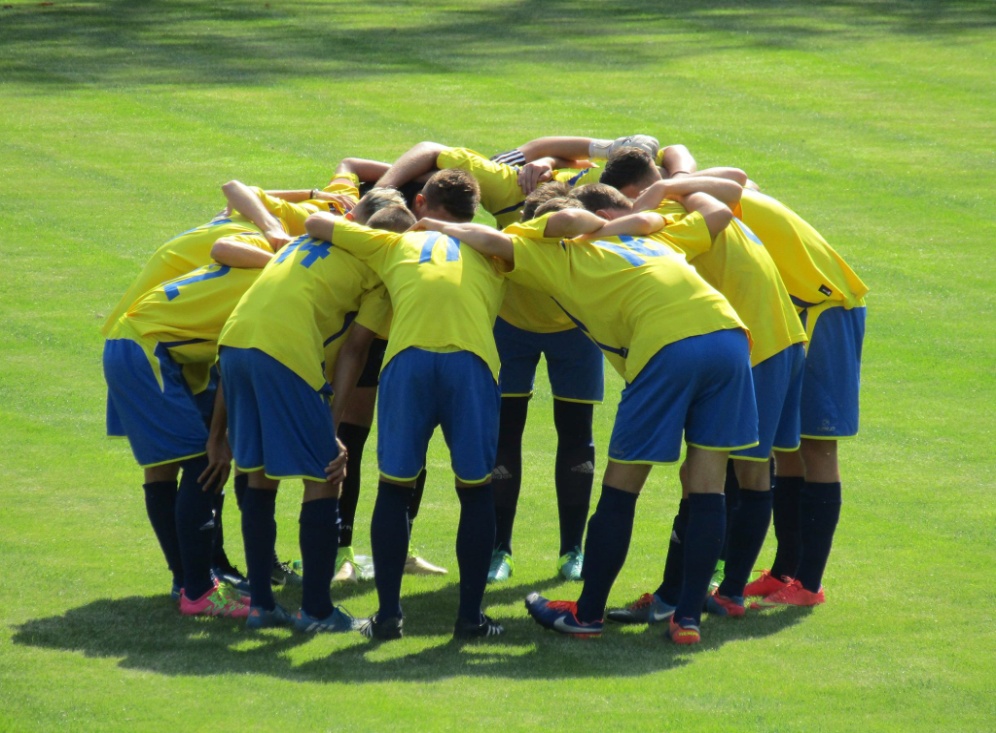 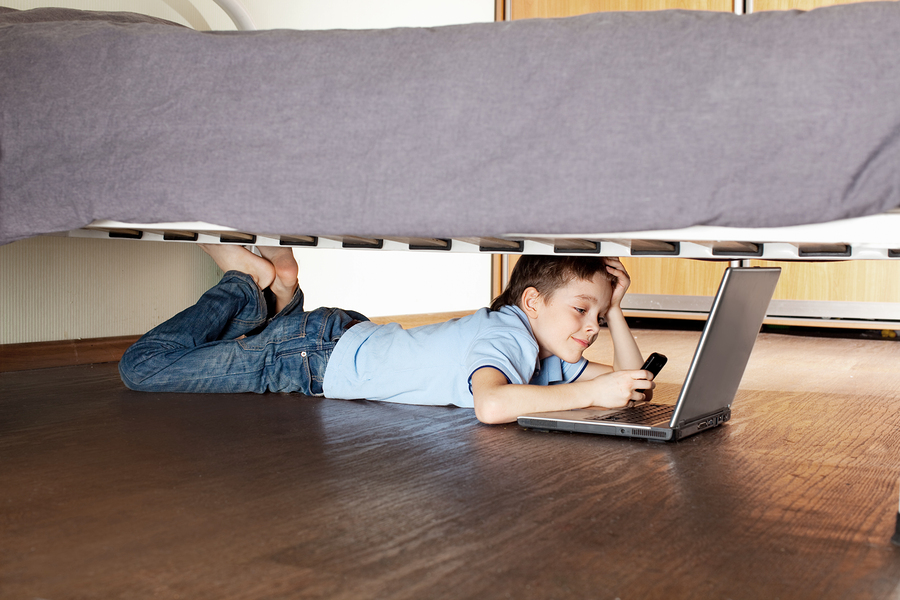 [Speaker Notes: 5. O čo vás oberá sedenie na internete?]
6. Displej a sústredenie sa. /diskusia/
Dokážete sa sústrediť napr. na čítanie knihy, učenie, prácu...a pod. ak máte po ruke mobil  a ste online?
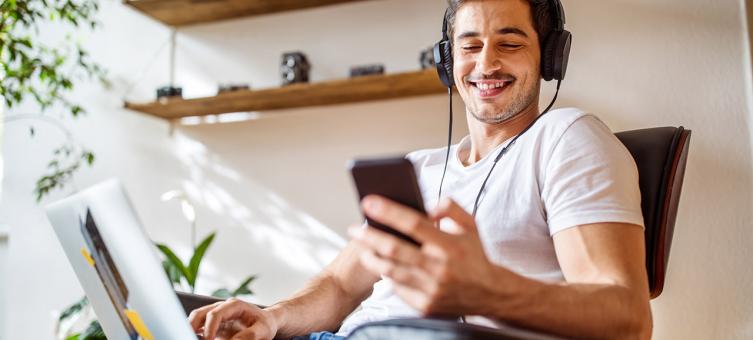 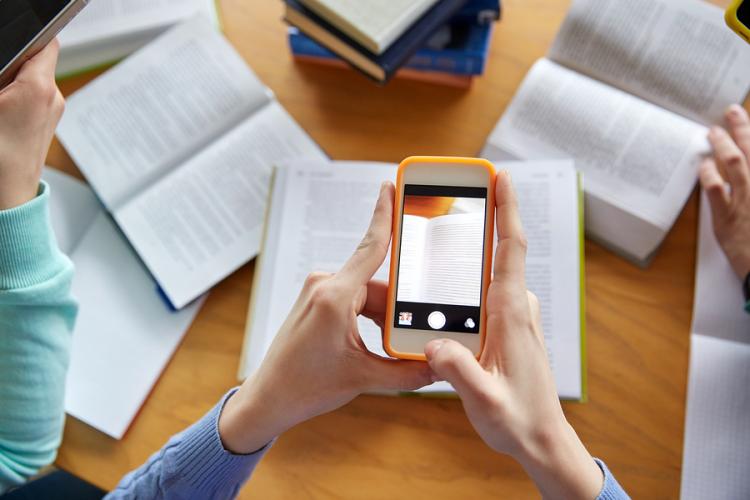 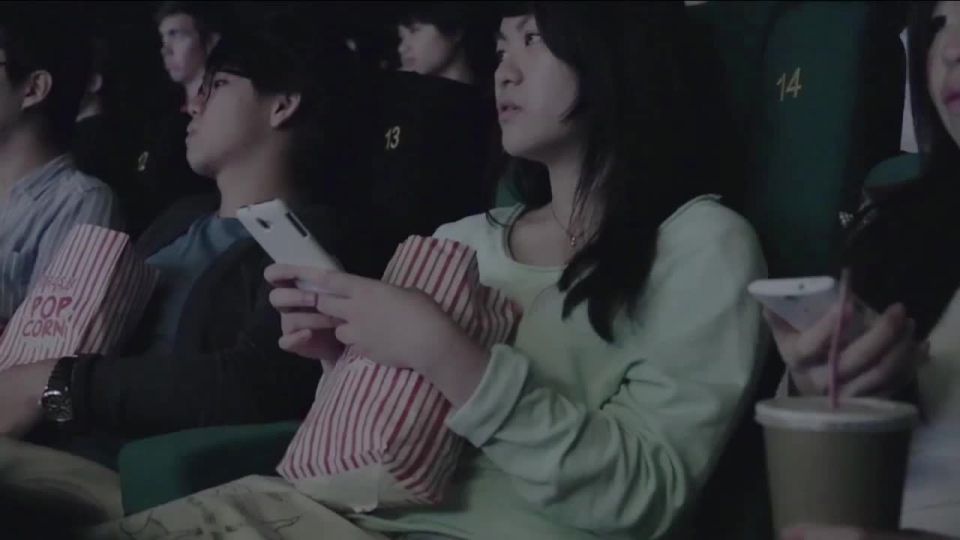 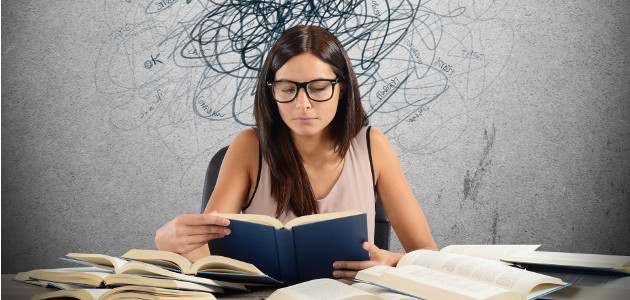 PRETO: 
► Vypni wifi
► Vypni upozornenia z aplikácií 
► Odlož mobil na miesto, ktoré nemáš na očiach
[Speaker Notes: ► Vypni wifi
► Vypni upozornenia z aplikácií 
► Odlož mobil na miesto, ktoré nemáš na očiach]
7. Aké sú riziká digitálneho sveta?
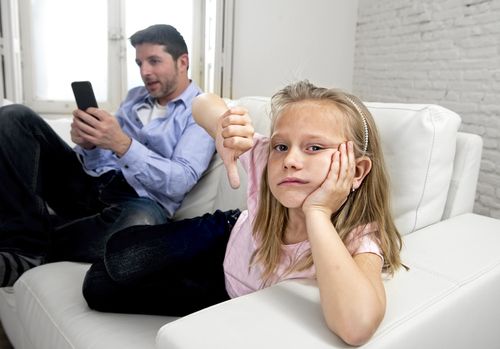 ► narušené vzťahy

► slabá komunikácia

► málo skutočných priateľov

► nevhodný obsah,
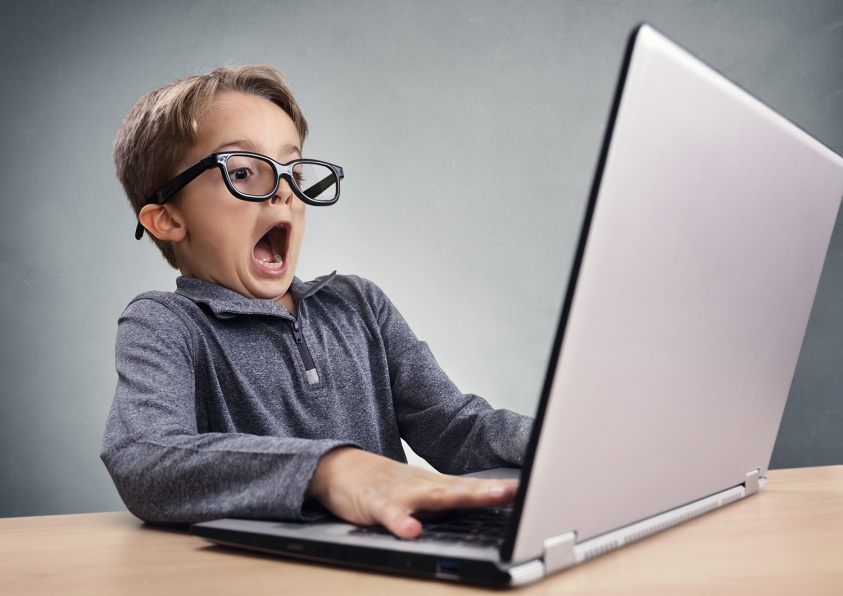 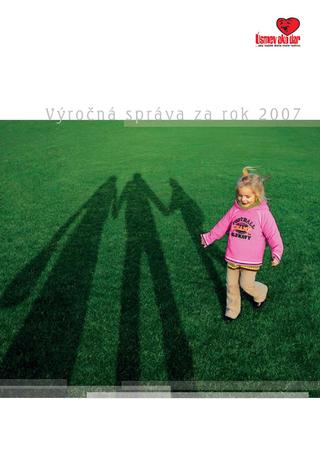 [Speaker Notes: 7. Aké sú riziká digitálneho sveta?]
8. Ako skrotiť displeje?
► Zaoberajme sa viac ľuďmi, ktorí sú po blízku...a nie tými, ktorí sú od nás vzdialení km...

► Skúste navštevovať viac knižnice a využívať knihy, ako digitálne nástroje.

► Skúste si sami určiť čas kedy budete a nebude používať mobil. 

► Dajte si s partiou deň bez mobilu. 

► Venuj sa svojím koníčkom, tráv viac času športom a v prírode.
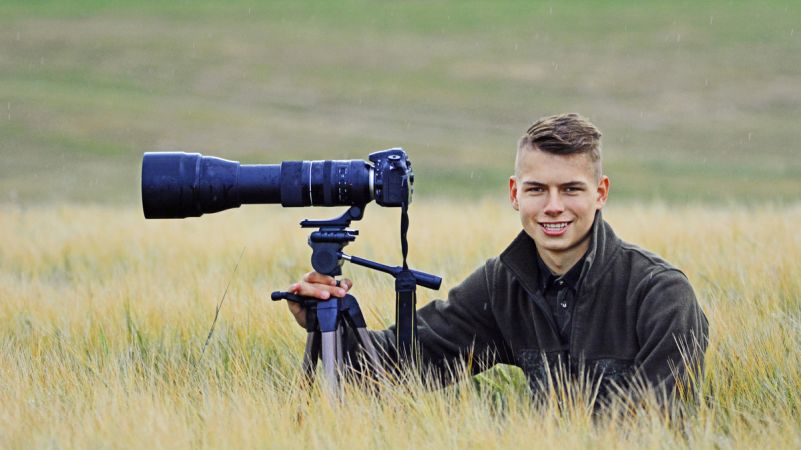 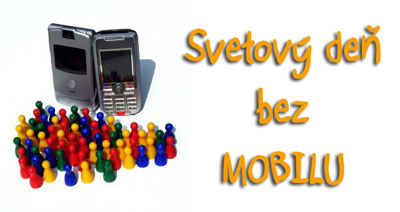 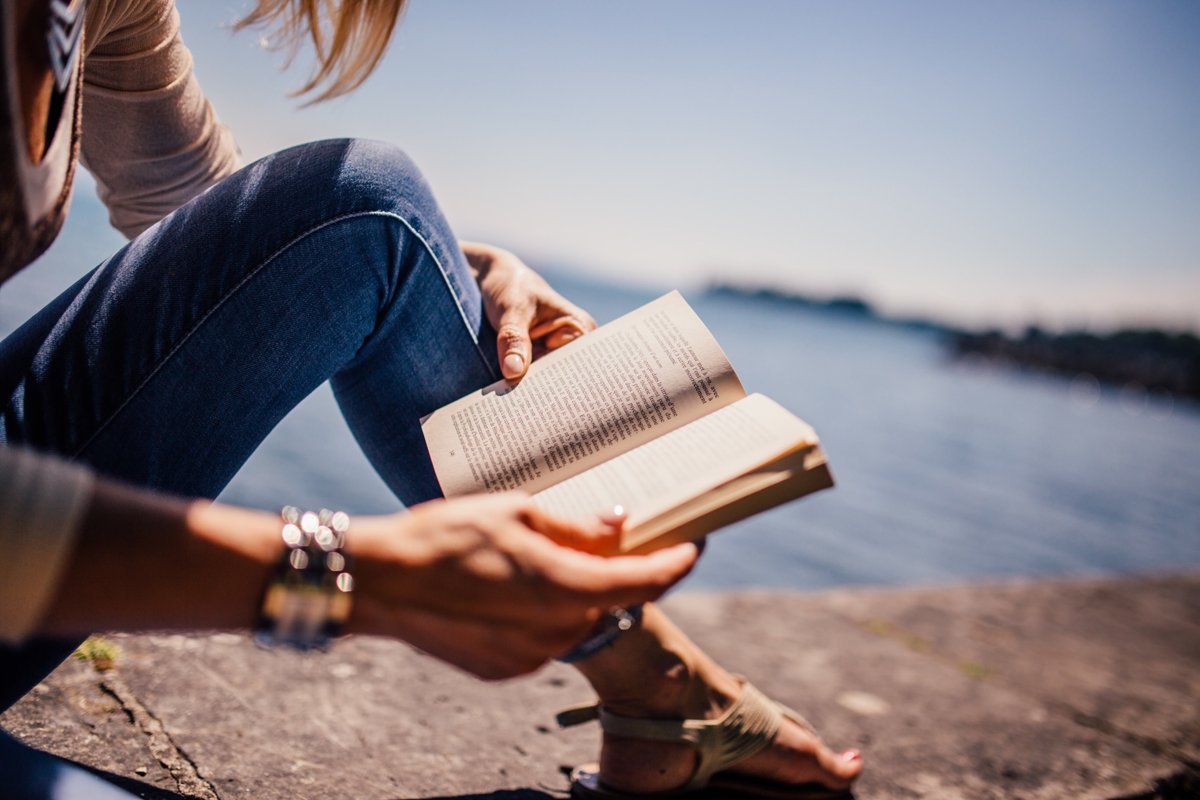 6.2
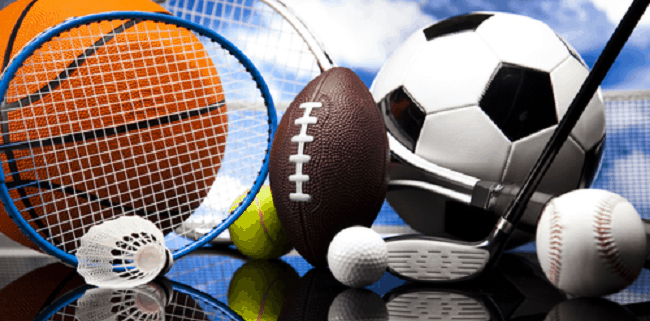 [Speaker Notes: 8. Ako skrotiť dispeleje?]
9. Zopár zaujímavosti
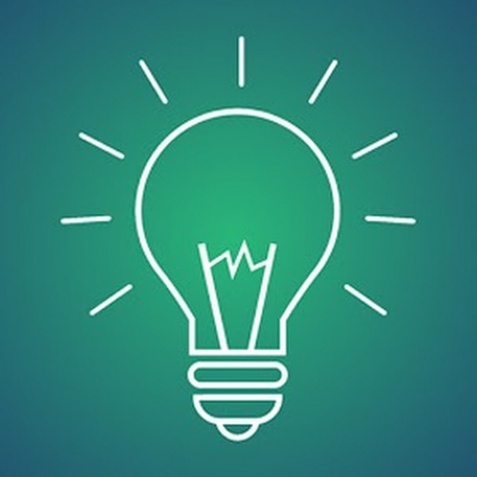 Zlaté pravidlo: svoj vek podeľte číslom 7 :
0-2 r. – vôbec
2-6r. – max. 1 hodinu	      zariadenia nepoužívame na úkor: učenia, spánku, hry,	
7-13r. – max. 2 hodiny				                 knihy, voľného času
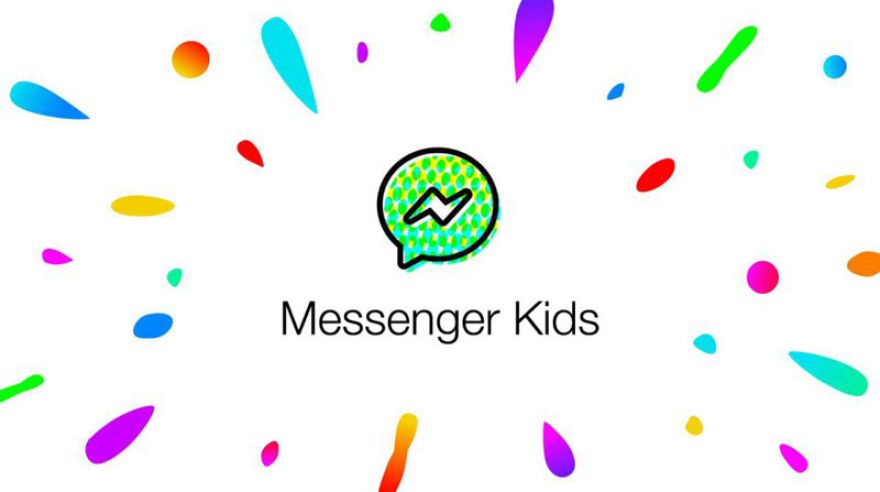 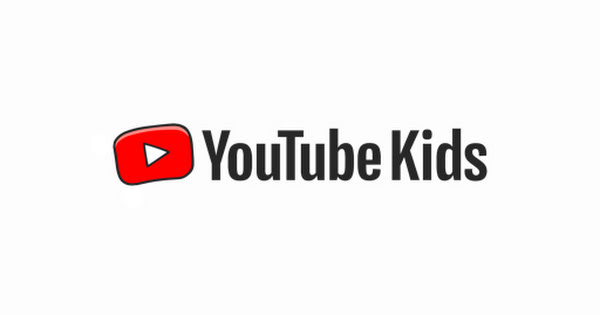 Zaujímavosti:
14+ - what up
15+ - FB, Instagram, Tik tok
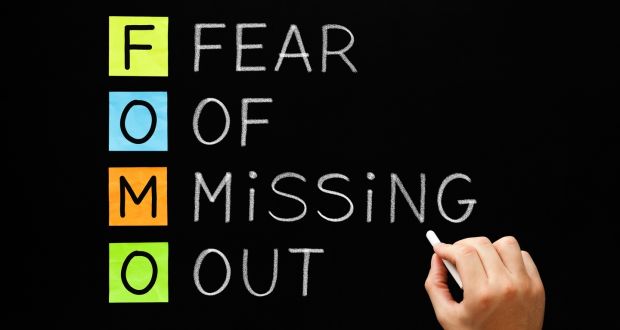 FOMO syndróm – úzkosť, strach, že nám niečo unikne.
4 - 8 hodím denne na internete –podľa prieskumu.
[Speaker Notes: Zaujímavosti:]
Ďakujem za pozornosť 
a spoluprácu.


Spätná väzba
KUFOR
[Speaker Notes: Ďakujem za pozornosť a spoluprácu.
Spätná väzba]